Сесія 9 «Підвищення рівня обізнаності суспільства задля забезпечення права на справедливий судовий розгляд у справах про міжнародні злочини»
Андрій ПОТАПЕНКО 
суддя-спікер Ржищевського міського суду 
Київської області, голова комітету Ради суддів України з питань співпраці зі ЗМІ, державними та недержавними органами
Правосуддя в національних судах 
у справах про міжнародні злочини
2023
Історична місія суду
Судові процеси у справах про воєнні злочини — це інструмент забезпечення правосуддя та права на правду: хто спричинив цю війну, хто вчиняє злочини, хто вбиває цивільних. 

Правосуддя у справах про воєнні злочини — це встановлення відповідальних осіб за серйозні порушення норм міжнародного гуманітарного права та притягнення їх до відповідальності і, відповідно, досягнення справедливості та запобігання майбутнім злочинам

Комунікація справ про воєнні злочини – необхідне і водночас складне завдання, а тому важлива співпраця судової влади та інститутів громадянського суспільства.
[Speaker Notes: Судові справи про воєнні злочини, які нині розглядаються в судах України після повномасштабного вторгнення російських військ є без перебільшень надзвичайно важливими для суспільства, для держави як інституції, для історії України та світу як концепції для формування майбутнього. Кожен новий день війни росії проти України стає черговим днем новин про воєнні злочини Кремля на українській землі. Президент України неодноразово заявляв і продовжує заявляти про притягнення винних до відповідальності за скоєні воєнні злочини в Україні, що не може залишитися непокараним вбивство величезної кількості людей: “Головне — довести до кінця справу справедливості”.]
Рішення РСУ № 33 від 06.10.2022 "Щодо схвалення звіту ''Комунікація судовою владою справ, пов'язаних з війною''
Схвалено звіт ГО «Вектор прав людини» «Комунікація судовою владою справ, пов’язаних з війною: 10 питань-відповідей». 
Рекомендації: 
Наголошено на важливості здійснення постійної, системної комунікації судових справ, пов’язаних з війною в Україні, насамперед приділяючи увагу воєнним злочинам, до яких існує великий інтерес з боку українського суспільства та міжнародної спільноти.
Судам, суддям-спікерам, прес-секретарям судів звернути особливу увагу на цю категорію справ при розробці комунікаційних стратегій та планів. Використати для цього інформацію та рекомендації викладені у звіті.
Рішенням РСУ №18 від 04.05.2023 року схвалено проєкт Концепції розвитку комунікаційної політики судової влади
Переосмислення роботи з комунікації в судовій гілці влади
Визначення основних суб’ єктів комунікації, зміна структури та ролей відповідальних за комунікацію з громадськістю, медіа та іншими зацікавленими сторонами
Розвиток інституту судді-спікера: уточнення статусу, заохочувальні заходи, затвердження Типового положення про суддю-спікера
 Запровадження інституту помічників суддів-спікерів з питань комунікації. 
 Створення судових інфо-медіа центрів
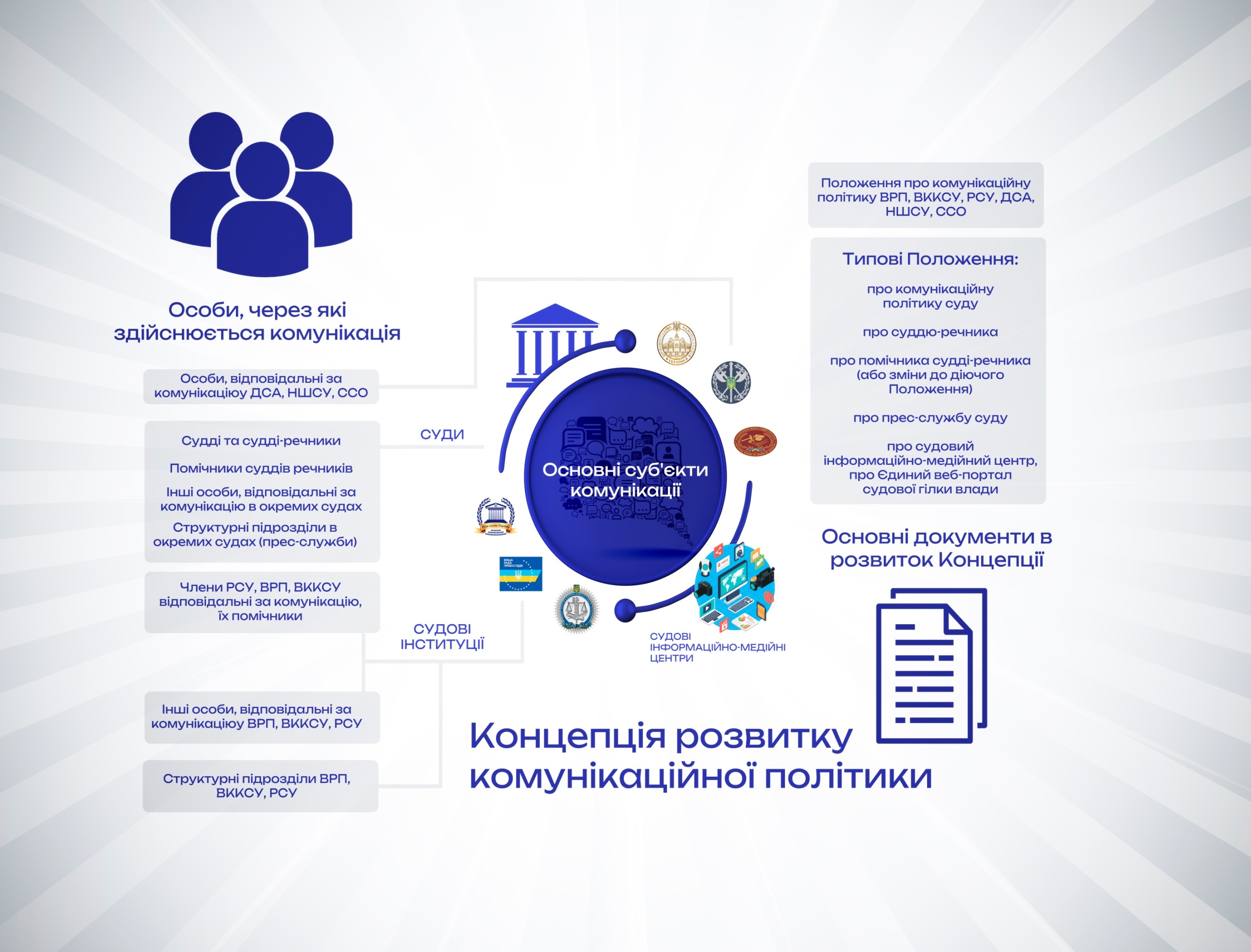 7 вересня 2023 року презентовано судам Керівні принципи комунікації судових процесів та рішень про воєнні злочини
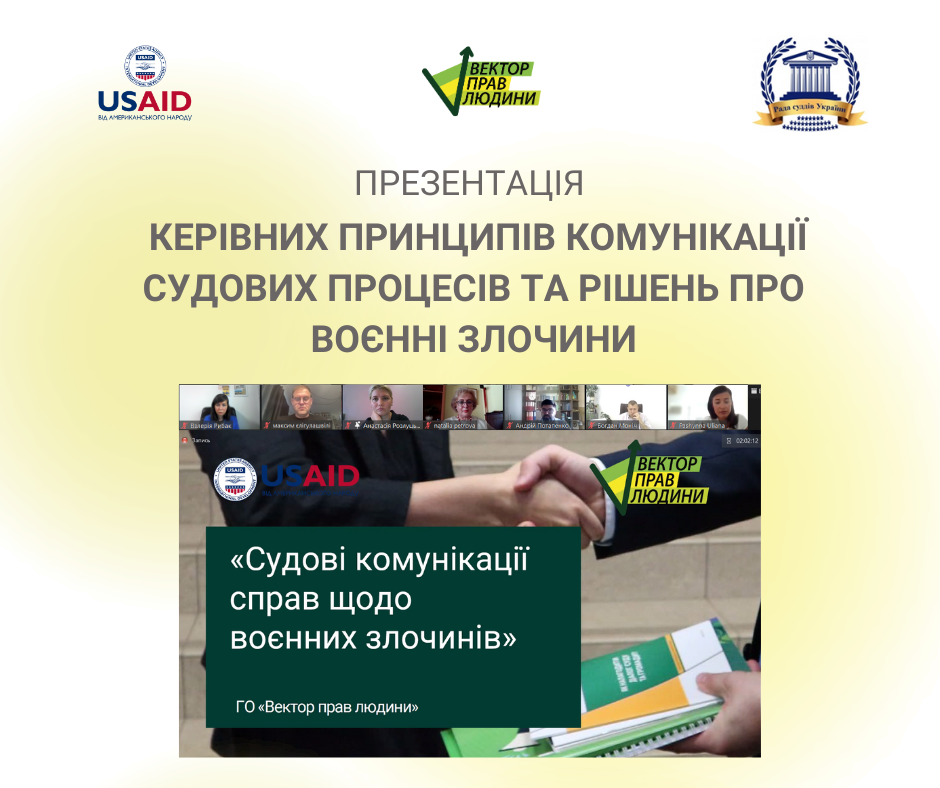 Захід відбувся в онлайн режимі та зібрав понад 100 представників(-ць) судової влади.
ДЯКУЮ ЗА УВАГУ!

Разом - до перемоги!